Herodes Não Morreu x  Educação Domiciliar
Educação Domiciliar Adventista
missaoeda.com.br
Ele é Herodes, o Grande.
Mas Herodes, o Grande, ficou, certo dia, profundamente perturbado (Mt 2,3).
É que alguns magos lhe tinham anunciado que havia nascido o “Rei dos judeus”. E a suposta “grandeza” de Herodes, daquele momento em diante, se apequenou ainda mais até ficar do tamanho de uma única e determinante preocupação: “Quem era esse que poderia derrubá-lo do trono?”.
Ele é Herodes, o Grande.
O grito de alarme latejava em sua mente doentia e fez a sua desumanidade conceber mais um monstro: se o “Rei dos judeus” tinha nascido havia pouco tempo, não poderia ter mais de um ano de idade. Talvez um ano e meio. Como identificá-lo? Não precisava identificá-lo. Bastava destruí-lo, quem quer que fosse. Bastava exterminar todas as crianças de até dois anos de idade.
E Herodes, o Grande, o fez.
Homeschooling: cerca de mais de dezesseis mil crianças no país têm a casa como sala de aula
Procura pela método de ensino aumentou 916% . Desilusão com o sistema educacional público e privado é uma das causas do crescimento
Homeschooling: cerca de mais de dezesseis mil crianças no país têm a casa como sala de aula
A possibilidade de ensinar seu filho em casa, conhecido como Homeschooling , Ensino Doméstico ou Educação Domiciliar – essa modalidade de aprendizagem vem conquistando cada vez mais adeptos. Nela, pais ou tutores assumem a responsabilidade pela Educação Básica dos filhos ao invés de enviá-los ao sistema de ensino padrão.
Homeschooling: cerca de mais de dezesseis mil crianças no país têm a casa como sala de aula
Permitido em quase 63 países, o modelo de educação familiar tem ganhado força no Brasil. Segundo a Associação Nacional de Educação Domiciliar (ANED), a procura por essa modalidade aumentou 916% entre 2011 e 2016.
Homeschooling: cerca de mais de dezesseis mil crianças no país têm a casa como sala de aula
Hoje, em todo país, cerca de mais de quinze mil crianças são ensinadas em casa. Porém, apesar do número de famílias que aderiram ao modelo de ensino ter aumentado, o assunto é polêmico e continua acendendo uma forte discussão legal. O parecer em vigência do Ministério da Educação considera que a modalidade fere a Constituição Federal, Lei de Diretrizes e Bases Educacionais (LDB) e Estatuto da Criança e Adolescente (ECA).
A Constituição Federal aponta nitidamente para a obrigatoriedade da presença do aluno na escola. E ainda afirma que cabe ao poder público a obrigação de recensear, fazer a chamada escolar e zelar para que os pais se responsabilizem pela frequência à escola. Para o Estatuto da Criança e do Adolescente, a matrícula na rede regular de ensino é obrigatória e a falta de frequência é compreendida como negligência dos pais.
Entre os motivos que levam as famílias a adotarem esse método se encontram: desilusão com o sistema educacional público e privado, receio de um convívio nocivo nas escolas ou apenas a intenção de assumir a responsabilidade pela formação dos filhos por convicções próprias. 
Foi dessa forma, que aconteceu com a família de Adna Souza, dona de casa e recifense. Desde quando casou, ela já pesquisava sobre o assunto e sempre sentiu vontade de educar os filhos em casa.
Assim que teve sua primeira filha, Adna começou a ensiná-la através do homeschooling. Leticia, hoje com 11 anos, só começou a ir para escola quando seu segundo irmão nasceu. "Meu filho tinha um pequeno problema na fala e fui aconselhada a colocá-lo na escola. Só depois disso, que decidi que Leticia iria também, mas ela já chegou na instituição alfabetizada". Quando a terceira filha chegou, a dona de casa já começou a ensiná-la na sua própria casa. "Quando comecei a comparar o desenvolvimento de Laís com os mais velhos, percebi que ela estava muito mais desenvolvida. Eu vivenciei isso na prática", assegurou.
Tecnologia nunca fez parte da rotina da família, que é cristã e tem a Bíblia como base até para 	os estudos e, por conta disso, o segundo filho de Adna sofria muito na escola. "Ele não conseguia conviver com as outras crianças, que zombavam dele. Era um sofrimento. Depois que percebi essa situação, resolvi que ele seria o próximo a sair da escola". Quando saiu, 	João estava no terceiro ano do Ensino Fundamental e as mudanças observadas por sua mãe 	foram bastante significativas. "A autoestima aumentou muito e ele até se desenvolveu nas 	matérias que tinha dificuldade", acrescenta.
Hoje, Leticia que é a mais velha dos irmãos, também estuda em casa. "Leticia era a única que ainda frequentava a escola, mas ela ficava muito a parte do que acontecia na nossa família. Por esse motivo, decidi que o melhor caminho seria tirá-la também". Adna não descarta a possibilidade dos seus filhos voltaram a estudar em instituições convencionais mas acredita que exista um tempo certo para isso. "Depois do homeschooling eu mudei a minha visão sobre educação. Vejo de uma forma muito mais ampla. Na escola, as crianças têm uma falsa socialização. Para mim, a melhor forma de exercitar isso é no contato com a vida em sociedade", conclui.
Na pesquisa feita pela ANED, 32% dos pais acham que os filhos terão uma educação mais qualificada fora da escola e 25% declararam problemas relacionados aos princípios de fé da família. Violência e bullying também foram as principais motivações declaradas pelos pais para apostar o ensino doméstico. As famílias que adotam o método garantem que, em casa, as crianças não ficam sem suporte. Elas seguem um roteiro definido, com uso de apostilas e livros baseados no currículo formal escolar.
Ainda segundo dados da ANED, a Educação Domiciliar proporciona maior amadurecimento, desenvolve a disciplina de estudo e gosto pelo aprendizado, além 	de gerar adultos seguros e com uma autoestima sólida. Antes de optar pelo ensino 	em casa, a família precisa saber que o seu papel não é o de um professor, mas de 	um facilitador entre os seus filhos e o conhecimento.
Projeto de lei ainda precisa ser analisado pelos parlamentares.Fernando Frazão, Agência Brasil
Como parte das metas prioritárias para terem andamento nos 100 primeiros dias de governo Bolsonaro, o Poder Executivo enviou para análise do Congresso projeto de lei regulamentando o Ensino Domiciliar no Brasil. A medida faz parte das pautas do Ministério da Mulher, Família e Direitos Humanos, comandado por Damares Alves. ...
Projeto de lei ainda precisa ser analisado pelos parlamentares.Fernando Frazão, Agência Brasil
Havia expectativa que o tema fosse tratado por meio de medida provisória, mas em conversa com a imprensa na última semana, após a cerimônia que marcou o balanço de 100 dias de governo, o ministro da Casa Civil, Onyx Lorenzoni, afirmou que a tramitação por projeto de lei traria mais segurança para as famílias, já que as medidas provisórias correm o risco de perder a validade caso não sejam votadas a tempo pelos parlamentares.
Projeto de lei ainda precisa ser analisado pelos parlamentares.Fernando Frazão, Agência Brasil
PROJETO DE LEI
Dispõe sobre o exercício do direito à educaçãodomiciliar, altera a Lei nº 8.069, de 13 de julho de1990, que dispõe sobre o Estatuto da Criança e doAdolescente e a Lei nº 9.394, de 20 de dezembro de1996, que estabelece as diretrizes e bases daeducação nacional. 
3 de maio de 2019
O CONGRESSO NACIONAL decreta:
Art. 2º Os pais ou os responsáveis legais têm prioridade de direito na escolha do tipo deinstrução que será ministrada a seus filhos.§ 1º É plena a liberdade de opção dos pais ou dos responsáveis legais entre a educaçãoescolar e a educação domiciliar, nos termos do disposto nesta Lei.
O CONGRESSO NACIONAL decreta:
Art. 4º A opção pela educação domiciliar será efetuada pelos pais ou pelos responsáveislegais do estudante, formalmente, por meio de plataforma virtual do Ministério da Educação, em que constará, no mínimo:I - documentação de identificação do estudante, na qual conste informação sobre filiação ou responsabilidade legal;II - documentação comprobatória de residência;III - termo de responsabilização pela opção de educação domiciliar assinado pelos pais ou pelos responsáveis legais;IV - certidões criminais da Justiça Federal e da Justiça Estadual ou Distrital;V - plano pedagógico individual, proposto pelos pais ou pelos responsáveis legais; eVI - caderneta de vacinação atualizada.
O CONGRESSO NACIONAL decreta:
Art. 4º ...§ 1º O período regular de cadastro será preferencialamente de dezembro a fevereiro.§ 2º O processo de cadastramento observará regulamento específico, observados oscritérios mínimos de apresentação do plano pedagógico individual.§ 3º A conclusão do processo de cadastramento, após análise e aprovação do Ministérioda Educação, gerará para o estudante uma matrícula que comprovará, para todos os efeitos, a opção pela educação domiciliar.
O CONGRESSO NACIONAL decreta:
Art. 4º ...§ 4º O cadastro na plataforma virtual de que trata o caput será renovado anualmentepelos pais ou pelos responsáveis legais, com a inclusão do plano pedagógico individual correspondente ao novo ano letivo e dos demais documentos que forem necessários.§ 5º O Ministério da Educação disponibilizará dados referentes à educação domiciliar aos órgãos competentes, conforme regulamento.
Parágrafo único. O registro será realizado conforme ato do Ministério da Educação e fará parte da supervisão da educação domiciliar.
Art. 6º O estudante matriculado em educação domiciliar será submetido, para fins decertificação da aprendizagem, a uma avaliação anual sob a gestão do Ministério da Educação.
Art. 9º O Ministério da Educação regulará a cobrança de taxa para fins de custeio dasavaliações e estabelecerá as hipóteses de isenção de pagamento.
Art. 10º Caberá aos pais ou aos responsáveis legais, durante o processo de ensino e deaprendizagem, monitorar de forma permanente o desenvolvimento do estudante, conforme as diretrizes nacionais curriculares.
Art. 13. Os pais ou os responsáveis legais perderão o exercício do direito à opção pelaeducação domiciliar nas seguintes hipóteses:I - quando o estudante for reprovado, em dois anos consecutivos, nas avaliações anuais e nas provas de recuperação;II - quando o estudante for reprovado, em três anos não consecutivos, nas avaliaçõesanuais e nas recuperações;III - quando o aluno injustificadamente não comparecer à avaliação anual de que trata oart. 6º; ouIV - enquanto não for renovado o cadastramento anual na plataforma virtual, nos termos do disposto no art. 4º.
Art. 55. Os pais ou os responsáveis têm a obrigação de:I - matricular seus filhos ou seus pupilos na rede regular de ensino; ouII - declarar a opção pela educação domiciliar, nos termos da lei.” (NR)
O CONGRESSO NACIONAL decreta:
Art. 1º Esta Lei dispõe sobre o exercício do direito à educação domiciliar no âmbito daeducação básica.§ 1º A educação domiciliar consiste no regime de ensino de crianças e adolescentes,dirigido pelos próprios pais ou pelos responsáveis legais.§ 2º A educação domiciliar visa ao pleno desenvolvimento da pessoa, seu preparo para oexercício da cidadania e sua qualificação para o trabalho, nos termos do disposto no art. 205 daConstituição.Art. 2º Os pais ou os responsáveis legais têm prioridade de direito na escolha do tipo deinstrução que será ministrada a seus filhos.§ 1º É plena a liberdade de opção dos pais ou dos responsáveis legais entre a educaçãoescolar e a educação domiciliar, nos termos do disposto nesta Lei.§ 2º É dever dos pais ou dos responsáveis legais que optarem pela educação domiciliarassegurar a convivência familiar e comunitária, nos termos do disposto no caput do art. 227 daConstituição e no caput do art. 4º da Lei nº 8.069, de 13 de julho de 1990 - Estatuto da Criança e doAdolescente.Art. 3º Fica assegurada a isonomia ( igualdade) de direitos entre os estudantes em educação escolar eos estudantes em educação domiciliar.§ 1º A isonomia estende-se aos pais ou aos responsáveis legais dos estudantes emeducação domiciliar, no que couber.§ 2º Fica assegurada aos estudantes em educação domiciliar a participação emconcursos, competições, avaliações nacionais instituídas pelo Ministério da Educação, avaliações internacionais, eventos pedagógicos, esportivos e culturais, incluídos àqueles em que for exigida acomprovação de matrícula na educação escolar como requisito para a participação.§ 3º O acesso de que trata o § 2º é condicionado à formalização da opção pela educaçãodomiciliar nos termos do disposto no art. 4º.Art. 4º A opção pela educação domiciliar será efetuada pelos pais ou pelos responsáveislegais do estudante, formalmente, por meio de plataforma virtual do Ministério da Educação, em que constará, no mínimo:I - documentação de identificação do estudante, na qual conste informação sobre filiação ou responsabilidade legal;II - documentação comprobatória de residência;III - termo de responsabilização pela opção de educação domiciliar assinado pelos pais ou pelos responsáveis legais;IV - certidões criminais da Justiça Federal e da Justiça Estadual ou Distrital;V - plano pedagógico individual, proposto pelos pais ou pelos responsáveis legais; eVI - caderneta de vacinação atualizada.§ 1º O período regular de cadastro será preferencialmente de dezembro a fevereiro.§ 2º O processo de cadastramento observará regulamento específico, observados oscritérios mínimos de apresentação do plano pedagógico individual.§ 3º A conclusão do processo de cadastramento, após análise e aprovação do Ministérioda Educação, gerará para o estudante uma matrícula que comprovará, para todos os efeitos, a opção pela educação domiciliar.§ 4º O cadastro na plataforma virtual de que trata o caput será renovado anualmentepelos pais ou pelos responsáveis legais, com a inclusão do plano pedagógico individual correspondente ao novo ano letivo e dos demais documentos que forem necessários.§ 5º O Ministério da Educação disponibilizará dados referentes à educação domiciliar aos órgãos competentes, conforme regulamento.
§ 6º O Ministério da Educação disponibilizará a plataforma virtual de que trata o caputno prazo de até cento e cinquenta dias, contado da data de publicação desta Lei.§ 7º Enquanto não estiver disponível a plataforma virtual para a realização do cadastro,as famílias terão assegurado o seu direito de exercer a educação domiciliar.Art. 5º Os pais ou os responsáveis legais que optarem pela educação domiciliar manterão registro periódico das atividades pedagógicas do estudante.Parágrafo único. O registro será realizado conforme ato do Ministério da Educação e fará parte da supervisão da educação domiciliar.Art. 6º O estudante matriculado em educação domiciliar será submetido, para fins decertificação da aprendizagem, a uma avaliação anual sob a gestão do Ministério da Educação.§ 1º A certificação da aprendizagem terá como base os conteúdos referentes ao anoescolar correspondente à idade do estudante, de acordo com a Base Nacional Comum Curricular, com possibilidade de avanço nos cursos e nas séries, nos termos do disposto na Lei nº 9.394, de 20 de dezembro de 1996.§ 2º As avaliações anuais serão aplicadas a partir do 2º ano do ensino fundamental,preferencialmente no mês de outubro.§ 3º Na hipótese de não comparecimento do estudante à avaliação, os pais ou osresponsáveis legais justificarão a ausência.§ 4º Para as hipóteses de ausência justificada, a avaliação será reaplicada em datadefinida em ato pelo Ministério da Educação.Art. 7º Na hipótese de o desempenho do estudante na avaliação de que trata o art. 6ºser considerado insatisfatório, será oferecida uma prova de recuperação.§ 1º A prova de recuperação será aplicada em data a ser definida em ato pelo Ministérioda Educação.§ 2º Na hipótese de não comparecimento do estudante à prova de recuperação, os paisou os responsáveis legais justificarão a ausência.§ 3º Para as hipóteses de ausência justificada, a prova de recuperação será reaplicada emdata a ser definida em ato pelo Ministério da Educação.Art. 8º O Ministério da Educação apresentará calendário de aplicação das avaliações deque tratam os art. 6º e art. 7º.Art. 9º O Ministério da Educação regulará a cobrança de taxa para fins de custeio dasavaliações e estabelecerá as hipóteses de isenção de pagamento.Art. 10. Caberá aos pais ou aos responsáveis legais, durante o processo de ensino e deaprendizagem, monitorar de forma permanente o desenvolvimento do estudante, conforme as diretrizes nacionais curriculares.Art. 11. É facultado às instituições públicas e privadas, escolhidas pelos pais ou pelosresponsáveis legais, oferecer ao estudante em educação domiciliar avaliações formativas ao longo do ano letivo.Art. 12. Fica vedada a educação domiciliar nas hipóteses em que o responsável legaldireto estiver cumprindo pena pelos crimes previstos:I - na Lei nº 8.069, de 1990 - Estatuto da Criança e do Adolescente;II - na Lei nº 11.340, de 7 de agosto de 2006;III - no Título VI da Parte Especial do Decreto-Lei nº 2.848, de 7 de dezembro de 1940 -Código Penal;IV - na Lei nº 11.343, de 23 de agosto de 2006; ouV - na Lei nº 8.072, de 25 de julho de 1990.
Art. 13. Os pais ou os responsáveis legais perderão o exercício do direito à opção pelaeducação domiciliar nas seguintes hipóteses:I - quando o estudante for reprovado, em dois anos consecutivos, nas avaliações anuais e nas provas de recuperação;II - quando o estudante for reprovado, em três anos não consecutivos, nas avaliaçõesanuais e nas recuperações;III - quando o aluno injustificadamente não comparecer à avaliação anual de que trata oart. 6º; ouIV - enquanto não for renovado o cadastramento anual na plataforma virtual, nos termosdo disposto no art. 4º.Art. 14. A Lei nº 9.394, de 1996, passa a vigorar com as seguintes alterações:“Art. 5º ........................................................................................................§ 1º ...................................................................................................................................................................................................................................II - fazer-lhes a chamada pública; eIII - zelar, junto aos pais ou aos responsáveis, pela frequência à escola para osestudantes matriculados em regime presencial.............................................................................................................” (NR)“Art. 6º É dever dos pais ou dos responsáveis:I - efetuar matrícula das crianças na educação básica a partir dos quatro anos deidade; ouII - declarar a opção pela educação domiciliar, nos termos da lei.” (NR)Art. 15. A Lei nº 8.069, de 1990 - Estatuto da Criança e do Adolescente, passa a vigorarcom as seguintes alterações:“Art. 55. Os pais ou os responsáveis têm a obrigação de:I - matricular seus filhos ou seus pupilos na rede regular de ensino; ouII - declarar a opção pela educação domiciliar, nos termos da lei.” (NR)Art. 16. As despesas decorrentes do disposto nesta Lei correrão à conta de dotaçãoorçamentária consignada anualmente ao Ministério da Educação, observados os limites de movimentação, de empenho e de pagamento da programação orçamentária e financeira anual.Art. 17. Esta Lei entra em vigor na data de sua publicação.
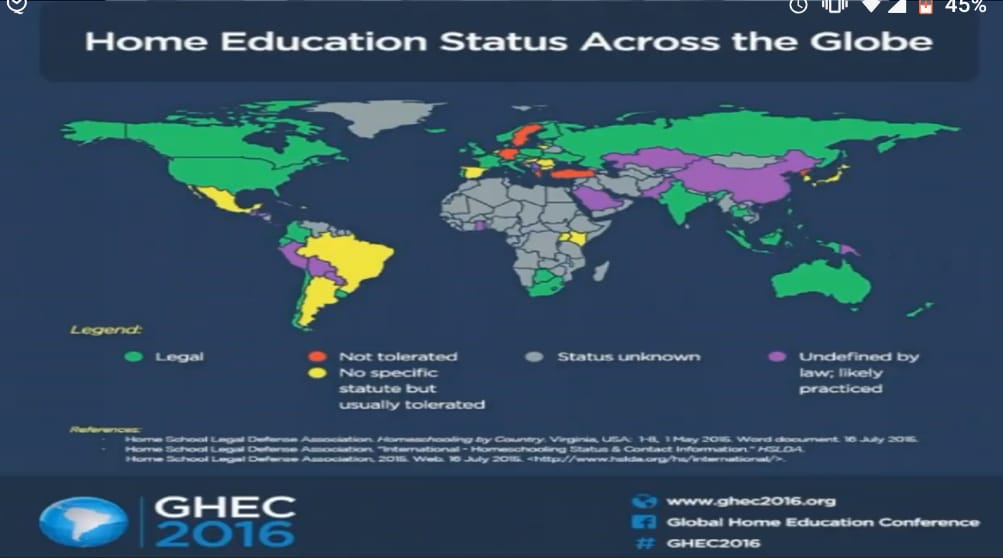 Fonte: ghec2016.org
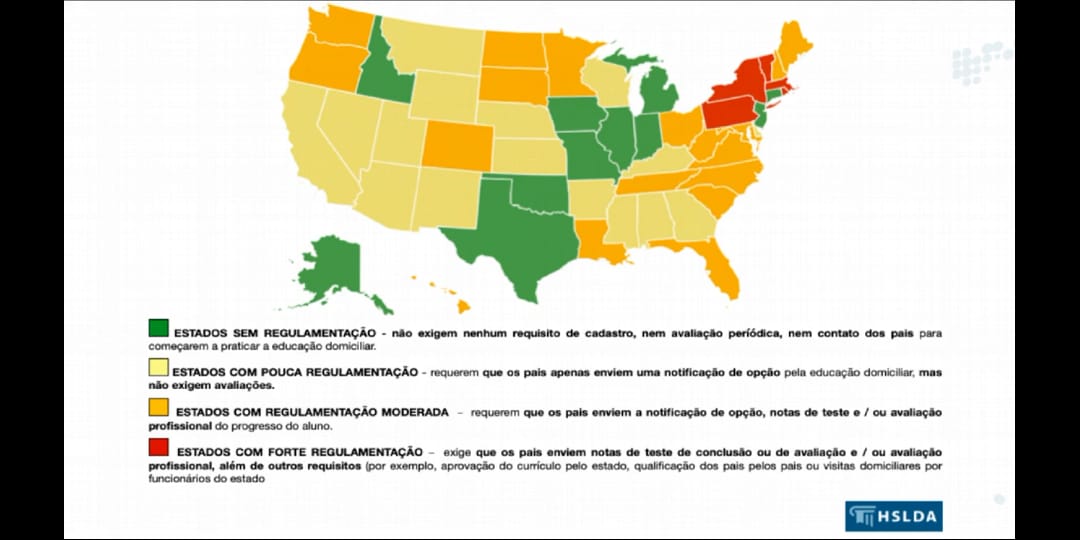 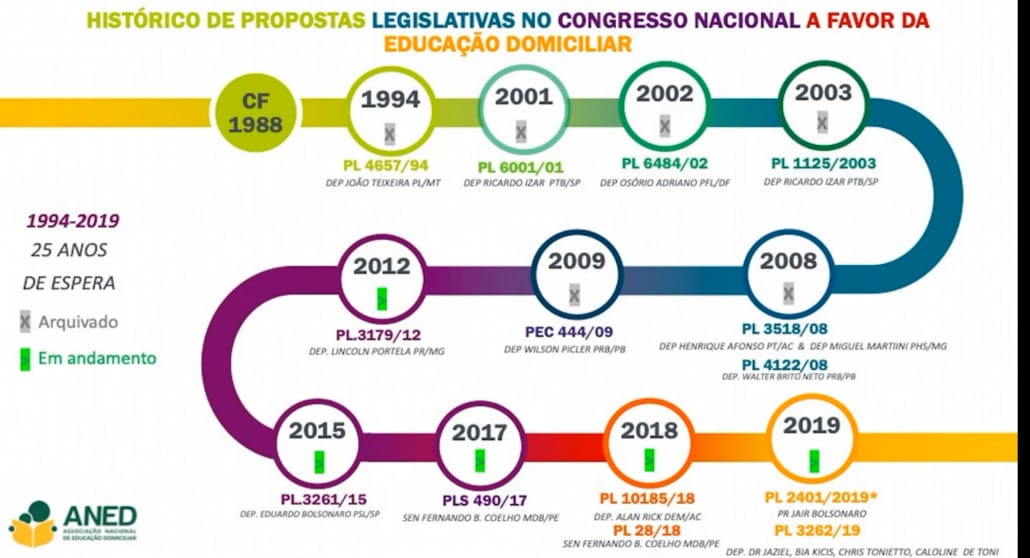 A Verdadeira Educação
Juízes 13:8 Então Manoá orou ao Senhor, e disse: Ah! Senhor meu, rogo-te que o homem de Deus, que enviaste, ainda venha para nós outra vez e nos ensine o que devemos fazer ao menino que há de nascer.
A Educação de Moises
Moisés teve uma ótima educação aparentemente inusitada, mas sob  os planos de Deus, tendo sido o mesmo instruído por sua própria mãe enquanto o mesmo  então fora adotado pela filha de faraó. E é admirável a maneira como ele usou-a para libertar o povo de Deus da escravidão no Egito, permitindo que eles pudessem servir a Deus em liberdade. No mundo de hoje é dada muita importância na educação para que o mundo se torne um lugar melhor para se viver, e o exemplo de Moisés é, para nós, muito educativo.
A Educação de Moises
Muitos de nós somos desafiados a saber até onde devemos ir em nossa formação educacional. Somos até, em alguns países, obrigados pela lei estudar até certo nível, mas após isso a questão continua — até onde devemos ir? Deveria um cristão, que tem uma esperança celestial, não ter uma formação maior? É muito importante atentarmos que nossa esperança ou objetivos devam ser diferentes daqueles que vivem apenas para esse mundo. Por outro lado, muitos acham também necessário ter uma boa formação para poder prover para uma família e também para poder servir ao Senhor com dignidade.
A Fé dos Pais de Moisés.
Quando Anrão e Joquebede viram que Moisés era “formoso” eles acreditaram na promessa de Deus, levando-os a esconder o menino por três meses e depois colocá-lo num cesto. Em Hebreus 11:23 diz: “Pela fé Moisés, já nascido, foi escondido por três meses por seus pais, porque viram que o menino era formoso; e não temeram o mandamento do rei”.
A Fé dos Pais de Moisés.
Eles o esconderam até quando puderam, mas quando isso se tornou além de suas possibilidades eles o colocaram em um cesto. A fé que confia no Senhor quando o cuidado de nossos filhos está em nossas mãos, Deus honrou a fé deles permitindo que a filha de Faraó resgatasse Moisés do rio e no entanto sem saber o devolveu à sua mãe para que cuidasse da criança até que ele crescesse.
A Fé dos Pais de Moisés.
Mais tarde a mesma fé em Deus que escondeu Moisés do mandado de morte feito por Faraó faria  com que Moisés fosse educado em toda ciência do Egito, mas já com o caráter formado. Assim os pais de Moisés puderam confiar no Senhor em guardá-lo durante o tempo em que ele foi educado no Egito na casa de Faraó. Seus pais não estavam procurando grandes coisas para Moisés em ver seu filho ser educado no Egito, mas o colocaram sob a soberana vontade e poder de Deus.
A Ordem no Egito
Estevão nos fala em Atos 7: 21-22 que a filha de Faraó “...tomou-o e o criou como seu filho”. E Moisés foi instruído em toda ciência dos egípcios, e era poderoso em suas palavras e obras”. Essa era a ordem no Egito. O mundo educacional de hoje tem o mesmo tipo de desejo, muito pouco ou nenhum lugar é dado aos clamores de Deus ou a chamada celestial do Senhor Jesus Cristo. Todas as escolas gostam de ter em seus quadros aqueles que alcançaram sucesso e evidência nesse mundo. É importante ver que os pais de Moisés não se deixaram vencer pelo Egito, mas antes entregaram o seu filho para Aquele que era maior que Faraó. A fé deles permitia ver que o Senhor estaria educando Moisés. Eles mantiveram a sua posição de estarem separados do Egito; eles esperavam deixar o Egito e ir para Canaã.
A Ordem no Egito
Esse é um ponto muito importante para seguirmos, especialmente na educação de nível superior. Nós, como cristãos, somos chamados por Cristo para uma herança celestial, pois somos peregrinos nesse mundo. Nosso objetivo é diferente e se perdermos de vista essa diferença, enquanto estamos sendo educados por esse mundo, nós facilmente faremos parte dele. Nosso poder de libertação deste mundo é através da fé em Cristo (1 Jo 5: 4-5). A separação moral deste mundo, enquanto vivemos nele, nos preserva de influências mundanas.
A Ordem no Egito
Moisés foi educado e preparado por Deus para libertar Israel do Egito. Não somente ele fora levantado para a salvação de Israel, mas ele foi o instrumento que Deus usou para que tivéssemos os cinco primeiros livros da Bíblia. Eles foram inspirados divinamente, mas também foram o fruto de alguém bem educado.
A Ordem no Egito
Esses cinco livros são de longe, o melhor documento sobre a história do homem. Moisés ao se dedicar aos estudos o fez para o Senhor. Faraó, porém, resistiu deixar o povo sair do Egito. Com razão Moisés considerou: “...por maiores riquezas o vitupério de Cristo do que os tesouros do Egito; porque tinha em vista a recompensa. Pela fé deixou o Egito não temendo a ira do Rei; porque ficou firme como vendo o invisível” (Hb 11:26-27). Esse é o tipo de teste que enfrentamos no mundo de hoje. O mundo irá usar alegremente as habilidades do cristão para seus próprios propósitos e fins. Mas, para aqueles que ouvem os clamores de Deus e são fiéis a Ele, como Moisés, terá forte resistência contra deixar o Egito (o mundo) ou fazer qualquer coisa para o Senhor.
A Infância de Jesus
Vida de Jesus - Pag. 29   
Jesus passou a infância em uma aldeia nas montanhas. Como Filho de Deus, poderia ter escolhido qualquer lugar na Terra como seu lar. 
Qualquer lugar seria honrado com Sua presença. Mas Ele não escolheu os lares dos ricos ou os palácios dos reis. Antes escolheu viver entre os pobres em Nazaré.
A Infância de Jesus
Jesus quer que os pobres saibam que Ele compreende suas provações. Sofreu tudo o que eles têm de sofrer. Por isso, simpatiza com eles e pode ajudá-los. 
A respeito dEle, nos anos de Sua infância, a Bíblia diz: "Crescia o menino e Se fortalecia, enchendo-Se de sabedoria; e a graça de Deus estava sobre Ele. E crescia Jesus em sabedoria, estatura e graça, diante de Deus e dos homens." Luc. 2:40 e 52.
A Infância de Jesus
A respeito dEle, nos anos de Sua infância, a Bíblia diz: "Crescia o menino e Se fortalecia, enchendo-Se de sabedoria; e a graça de Deus estava sobre Ele. E crescia Jesus em sabedoria, estatura e graça, diante de Deus e dos homens." Luc. 2:40 e 52. 
Sua mente era brilhante e ativa. Era rápido na percepção e sua capacidade de reflexão e sabedoria estavam além de sua idade. Embora seus modos fossem simples e infantis, crescia em inteligência e estatura como os outras crianças. 
Mas Jesus não era semelhante às outras crianças em tudo.
VJ - Pag. 30   
Ele sempre demonstrava um espírito amável e generoso. Suas mãos laboriosas estavam sempre prontas a servir os outros. Era paciente e verdadeiro. 
Firme como uma rocha em questão de princípios, jamais deixou de ser gentil e cortês para com todos que o cercavam. Em Seu lar e onde quer que pudesse estar era como a luz do sol.
Era atencioso e gentil com os mais idosos e pobres, e mostrava bondade até com os animais. Cuidava com carinho de um pássaro ferido e cada ser vivo sentia-se mais feliz em Sua presença. 
Educação Equilibrada 
Nos dias de Cristo, os judeus prezavam muito a educação de seus filhos. Suas escolas eram anexas às sinagogas ou casas de culto e os professores eram chamados de rabis, homens tidos como cultos e preparados para o ensino.
Jesus não frequentava essas escolas, pois muitas coisas ensinadas não eram verdadeiras. Ao invés da Palavra de Deus, os preceitos dos homens eram estudados e, com frequência, tais ensinos eram contrários à Palavra que Deus havia ensinado através de Seus profetas. 
O Próprio Deus, através do Espírito Santo, instruiu Maria na educação de seu filho. Maria ensinava a Jesus as Sagradas Escrituras e Ele aprendeu a ler e a estudar por Si mesmo.
Jesus também apreciava estudar as maravilhas da Criação de Deus, na Terra e no céu. No livro da Natureza, Ele aprendia sobre as plantas e animais, sobre o Sol e as estrelas. 
Dia após dia, Ele os observava e tentava extrair lições deles a fim de compreender a razão de todas as coisas.
Anjos santos O acompanhavam e O ajudavam a aprender essas coisas acerca de Deus. Assim Ele crescia em estatura e força, crescia também em conhecimento e sabedoria. 
Toda criança pode adquirir conhecimento assim como Jesus.
Fundamentos da Educação Cristã - Pag. 47 - Cristo Como Educador 
“A mente humana é suscetível do mais elevado cultivo. Uma vida devotada a Deus não deve ser uma vida de ignorância. Muitos falam contra a instrução, devido a ter Jesus escolhido incultos pescadores para pregar Seu evangelho. Afirmam haver Ele mostrado preferência pelos ignorantes. Muitos homens instruídos e de destaque acreditaram em Seus ensinos. ...
...Houvessem estes, destemidamente, obedecido às convicções da consciência, e havê-Lo-iam seguido. Suas aptidões teriam sido aceitas e empregadas no serviço de Cristo, caso as houvessem oferecido. Não tiveram, no entanto, força moral, em presença dos severos sacerdotes e ciumentos príncipes, para confessar a Cristo e arriscar a própria reputação, ligando-se ao humilde Galileu. ...
Aquele que conhecia o coração de todos, compreendeu isto. Se os educados e nobres não queriam fazer a obra que se achavam habilitados a executar, Cristo escolheria homens que haviam de ser obedientes e fiéis no cumprimento de Sua vontade. Escolheu homens humildes e uniu-os a Si, a fim de os educar para levar avante na Terra a grande obra, quando os houvesse de deixar. ...
Cristo era a luz do mundo. A fonte de todo o conhecimento. Era capaz de habilitar os ignorantes pescadores para receber a mais alta comissão que lhes queria confiar. As lições da verdade, ministradas a esses modestos homens, eram de grande significação. Deviam abalar o mundo. Parecia coisa simples Jesus ligar essas humildes pessoas a Si; foi, porém, um acontecimento que produziu estupendos resultados. Suas palavras e obras deviam revolucionar o mundo. ...
Jesus não desprezava a educação. A mais alta cultura do espírito, quando santificada mediante o amor e o temor de Deus, recebe Sua inteira aprovação. Os humildes homens escolhidos por Cristo estiveram com Ele por três anos, sujeitos à enobrecedora influência da Majestade do Céu. Cristo foi o maior educador que o mundo já conheceu.”
A Infância de Jesus
Vida de Jesus - Pag. 29-30   
Jesus passou a infância em uma aldeia nas montanhas. Como Filho de Deus, poderia ter escolhido qualquer lugar na Terra como seu lar. 
Qualquer lugar seria honrado com Sua presença. Mas Ele não escolheu os lares dos ricos ou os palácios dos reis. Antes escolheu viver entre os pobres em Nazaré.
A Infância de Jesus
Jesus quer que os pobres saibam que Ele compreende suas provações. Sofreu tudo o que eles têm de sofrer. Por isso, simpatiza com eles e pode ajudá-los. 
A respeito dEle, nos anos de Sua infância, a Bíblia diz: "Crescia o menino e Se fortalecia, enchendo-Se de sabedoria; e a graça de Deus estava sobre Ele. E crescia Jesus em sabedoria, estatura e graça, diante de Deus e dos homens." Luc. 2:40 e 52.
A Infância de Jesus
Sua mente era brilhante e ativa. Era rápido na percepção e sua capacidade de reflexão e sabedoria estavam além de sua idade. Embora seus modos fossem simples e infantis, crescia em inteligência e estatura como os outras crianças. 
Mas Jesus não era semelhante às outras crianças em tudo.
Ele sempre demonstrava um espírito amável e generoso. Suas mãos laboriosas estavam sempre prontas a servir os outros. Era paciente e verdadeiro. 
Firme como uma rocha em questão de princípios, jamais deixou de ser gentil e cortês para com todos que o cercavam. Em Seu lar e onde quer que pudesse estar era como a luz do sol. 
Era atencioso e gentil com os mais idosos e pobres, e mostrava bondade até com os animais. Cuidava com carinho de um pássaro ferido e cada ser vivo sentia-se mais feliz em Sua presença.
Educação Equilibrada 
Nos dias de Cristo, os judeus prezavam muito a educação de seus filhos. Suas escolas eram anexas às sinagogas ou casas de culto e os professores eram chamados de rabis, homens tidos como cultos e preparados para o ensino. 
Jesus não freqüentava essas escolas, pois muitas coisas ensinadas não eram verdadeiras. Ao invés da Palavra de Deus, os preceitos dos homens eram estudados e, com freqüência, tais ensinos eram contrários à Palavra que Deus havia ensinado através de Seus profetas.
O Próprio Deus, através do Espírito Santo, instruiu Maria na educação de seu filho. Maria ensinava a Jesus as Sagradas Escrituras e Ele aprendeu a ler e a estudar por Si mesmo. 
Jesus também apreciava estudar as maravilhas da Criação de Deus, na Terra e no céu. No livro da Natureza, Ele aprendia sobre as plantas e animais, sobre o Sol e as estrelas. 
Dia após dia, Ele os observava e tentava extrair lições deles a fim de compreender a razão de todas as coisas.
Anjos santos O acompanhavam e O ajudavam a aprender essas coisas acerca de Deus. Assim Ele crescia em estatura e força, crescia também em conhecimento e sabedoria. 
Toda criança pode adquirir conhecimento assim como Jesus.
Fundamentos da Educação Cristã - Pag. 47   Cristo Como Educador 
A mente humana é suscetível do mais elevado cultivo. Uma vida devotada a Deus não deve ser uma vida de ignorância. Muitos falam contra a instrução, devido a ter Jesus escolhido incultos pescadores para pregar Seu evangelho. Afirmam haver Ele mostrado preferência pelos ignorantes. Muitos homens instruídos e de destaque acreditaram em Seus ensinos.
Fundamentos da Educação Cristã - Pag. 47   Cristo Como Educador 
Houvessem estes, destemidamente, obedecido às convicções da consciência, e havê-Lo-iam seguido. Suas aptidões teriam sido aceitas e empregadas no serviço de Cristo, caso as houvessem oferecido. Não tiveram, no entanto, força moral, em presença dos severos sacerdotes e ciumentos príncipes, para confessar a Cristo e arriscar a própria reputação, ligando-se ao humilde Galileu. 
Aquele que conhecia o coração de todos, compreendeu isto. Se os educados e nobres não queriam fazer a obra que se achavam habilitados a executar, Cristo escolheria homens que haviam de ser obedientes e fiéis no cumprimento de Sua vontade. Escolheu homens humildes e uniu-os a Si, a fim de os educar para levar avante na Terra a grande obra, quando os houvesse de deixar. 
Cristo era a luz do mundo. A fonte de todo o conhecimento. Era capaz de habilitar os ignorantes pescadores para receber a mais alta comissão que lhes queria confiar. As lições da verdade, ministradas a esses modestos homens, eram de grande significação. Deviam abalar o mundo. Parecia coisa simples Jesus ligar essas humildes pessoas a Si; foi, porém, um acontecimento que produziu estupendos resultados. Suas palavras e obras deviam revolucionar o mundo. 
Jesus não desprezava a educação. A mais alta cultura do espírito, quando santificada mediante o amor e o temor de Deus, recebe Sua inteira aprovação. Os humildes homens escolhidos por Cristo estiveram com Ele por três anos, sujeitos à enobrecedora 
 influência da Majestade do Céu. Cristo foi o maior educador que o mundo já conheceu.
Fundamentos da Educação Cristã - Pag. 47   Cristo Como Educador 
Aquele que conhecia o coração de todos, compreendeu isto. Se os educados e nobres não queriam fazer a obra que se achavam habilitados a executar, Cristo escolheria homens que haviam de ser obedientes e fiéis no cumprimento de Sua vontade. Escolheu homens humildes e uniu-os a Si, a fim de os educar para levar avante na Terra a grande obra, quando os houvesse de deixar.
Fundamentos da Educação Cristã - Pag. 47   Cristo Como Educador 
Cristo era a luz do mundo. A fonte de todo o conhecimento. Era capaz de habilitar os ignorantes pescadores para receber a mais alta comissão que lhes queria confiar. As lições da verdade, ministradas a esses modestos homens, eram de grande significação. Deviam abalar o mundo. Parecia coisa simples Jesus ligar essas humildes pessoas a Si; foi, porém, um acontecimento que produziu estupendos resultados. Suas palavras e obras deviam revolucionar o mundo. 
Jesus não desprezava a educação. A mais alta cultura do espírito, quando santificada mediante o amor e o temor de Deus, recebe Sua inteira aprovação. Os humildes homens escolhidos por Cristo estiveram com Ele por três anos, sujeitos à enobrecedora influência da Majestade do Céu. Cristo foi o maior educador que o mundo já conheceu.
Fundamentos da Educação Cristã - Pag. 47   Cristo Como Educador 
Jesus não desprezava a educação. A mais alta cultura do espírito, quando santificada mediante o amor e o temor de Deus, recebe Sua inteira aprovação. Os humildes homens escolhidos por Cristo estiveram com Ele por três anos, sujeitos à enobrecedora influência da Majestade do Céu. Cristo foi o maior educador que o mundo já conheceu.
O papel da família na Educação Cristã: o exemplo de Timóteo
Na formação de bons cidadãos é necessária que a família participe ativamente da educação de seus membros. Na formação cristã, e isso é ainda mais necessário, visto que somos impulsionados  ao pecado constantemente. A família é vital na boa formação cristã.
O papel da família na Educação Cristã: o exemplo de Timóteo
Observe  Timóteo, a quem o apóstolo Paulo estimava tanto. Timóteo teve a graça de ter uma avó e uma mãe que conheciam as Escrituras e zelaram por educá-lo desde cedo nos caminhos santos de Deus. Paulo relembra que a fé de Timóteo, primeiramente foi observada em sua avó e sua mãe: “… pela recordação que guardo de tua fé sem fingimento, a mesma que, primeiramente, habitou em tua avó Lóide e em tua mãe Eunice, e estou certo de que também, em ti.” (2 Tm 1.5).
O papel da família na Educação Cristã: o exemplo de Timóteo
A menção feita a avó e a mãe de Timóteo, como que tendo crido no evangelho primeiramente que Timóteo, indicam que o jovem pastor foi educado em um lar que honrava o ensino da Palavra de Deus.
O papel da família na Educação Cristã: o exemplo de Timóteo
Nossos filhos, como pais cristãos adventistas, temos o dever de ensinar-lhes, com dedicação, através da  Bíblia, do Espírito de Profecia e do Livro da Natureza. Mais uma vez, olhando para a família de Timóteo, vemos que havia uma preocupação e uma dedicação para que ele conhecesse a Deus e o amasse, por isso, desde cedo, na sua infância, ele foi ensinado a cerca das Escrituras:
O papel da família na Educação Cristã: o exemplo de Timóteo
“Tu, porém, permanece naquilo que aprendeste e de que foste inteirado, sabendo de quem o aprendeste  e que, desde a infância, sabes as sagradas letras, que podem tornar-te sábio para a salvação pela fé em Cristo Jesus.” (2 Tm 3.14-15). A expressão “desde a infância” aponta para o cuidado que sua família lhe dedicou.
A Verdadeira Educação
Orientação da Criança - Pag. 300  - Os Primeiros Oito ou Dez Anos 
As crianças não devem estar encerradas muito tempo em casa, nem se deve exigir que se dêem a um estudo aplicado antes que se haja estabelecido um bom fundamento para o desenvolvimento físico. Para os primeiros oito ou dez anos da vida de uma criança, o campo ou o jardim é a melhor sala de aula, a mãe é o melhor professor, a Natureza o melhor livro.
A Verdadeira Educação
Mesmo quando a criança tem idade suficiente para frequentar a escola, a sua saúde deve ser considerada de maior importância do que o conhecimento dos livros. Deve ser rodeada das condições mais favoráveis, tanto para o crescimento físico como para o mental. Educação, pág. 208.
A Verdadeira Educação
É costume enviar crianças muito novas à escola. Exige-se delas estudarem nos livros coisas que sobrecarregam a mente infantil. ... Tal procedimento não é sábio. Uma criança nervosa não deve ser sobrecarregada em qualquer sentido. Fundamentos da Educação Cristã, pág. 416.
A Verdadeira Educação
O Programa da Criança Durante a Infância 
Durante os primeiros seis ou sete anos de vida da criança, deve-se dar atenção especial a seu preparo físico, em vez de ao intelecto. Depois desse período, se é boa a constituição física, deve a educação de ambos receber atenção.
A Verdadeira Educação
A infância se estende até a idade de seis ou sete anos. Até esse período a criança deve ser deixada como cordeirinho a andar ao redor da casa e nos jardins, na vivacidade de seu espírito, pulando e saltando, livre de cuidados e dificuldades. 
Os pais, e especialmente as mães, devem ser os únicos mestres dessas mentes infantis. Não devem ser instruídas em livros. As crianças geralmente são curiosas, ao aprender as coisas da Natureza.
OC - Pag. 301   
Farão perguntas relativas às coisas que vêem e ouvem, e os pais devem aproveitar a oportunidade de instruí-las e responder pacientemente a essas pequenas indagações. Dessa maneira, eles poderão tirar vantagem sobre o inimigo e fortalecer o espírito das crianças semeando-lhes boa semente no coração, não dando oportunidade para o mal criar raízes. O que as crianças necessitam, na formação do caráter, é a amável instrução da mãe na tenra idade. Pacific Health Journal, setembro de 1897.
Lições Durante o Período de Transição 
A mãe deve ser a professora, e o lar a escola em que cada criança receba suas primeiras lições; e estas devem incluir hábitos de laboriosidade. Mães, deixai que os pequeninos brinquem ao ar livre, ouçam os gorjeios dos pássaros e aprendam o amor de Deus, conforme se expressa em Suas belas obras. Ensinai-lhes lições simples do livro da Natureza e das coisas que as rodeiam; e ao se lhes expandir a mente, podem ser acrescentadas lições de livros e firmemente fixadas na memória.
Mas também aprendam, mesmo nos primeiros anos, a ser úteis. Ensinai-lhes a pensar que, como membros da família, devem desempenhar uma parte interessada e útil em partilhar as responsabilidades domésticas, e procurar exercício saudável na realização dos necessários deveres do lar. Fundamentos da Educação Cristã, págs. 416 e 417.
Não Precisa Ser um Processo Penoso 
Tal ensino é de incalculável valor para a criança, e esse preparo não precisa ser um processo penoso. Pode ser administrado de tal maneira que a criança ache prazer em aprender a ser útil. As mães podem divertir os filhos enquanto lhes ensinam a realizar pequenos serviços de amor, pequenos deveres caseiros. Esta é a obra da mãe - instruir pacientemente os filhos, mandamento sobre mandamento, regra sobre regra, um pouco aqui, um pouco ali.
Mensagem aos Jovens - Pag. 171   
A Verdadeira Educação consiste no incutir ideias que impressionem o espírito e o coração com o conhecimento de Deus, o Criador, e de Cristo, o Redentor. Essa espécie de educação renovará a mente e transformará o caráter. Robustecerá e fortificará o espírito contra as enganadoras insinuações do adversário das almas, habilitando-nos a conhecer a voz de Deus. Habilitará o instruído a se tornar coobreiro de Cristo.
Mensagem aos Jovens - Pag. 171   
Se nossa juventude adquirir este conhecimento, será capaz de obter tudo mais que é essencial; se não, todo o conhecimento que possam receber do mundo não os colocará nas fileiras do Senhor. Poderão reunir todo o saber proporcionado pelos livros, e ser ainda ignorantes dos primeiros princípios daquela justiça que lhes poderia dar um caráter aprovado por Deus.
Mensagem aos Jovens - Pag. 171   
Os que estão buscando adquirir conhecimentos nas escolas da Terra, devem lembrar que outra escola os reclama também como alunos - a escola de Cristo. Dessa, nunca os alunos saem graduados. Entre seus discípulos há velhos e moços. Os que dão ouvidos às instruções do divino Mestre, estão sem cessar adquirindo mais sabedoria e nobreza de alma, achando-se assim preparados para entrar naquela escola superior, onde o progresso continuará por toda a eternidade.
Mensagem aos Jovens - Pag. 171   
A Infinita Sabedoria põe diante de nós as grandes lições da vida - as lições do dever e da felicidade. Estas são muitas vezes difíceis de aprender, mas sem elas não
Mensagem aos Jovens - Pag. 172   
Podemos fazer nenhum progresso real. Talvez nos custem esforço, lágrimas e mesmo angústias; não devemos, porém, vacilar nem cansar-nos. É neste mundo, entre suas provas e tentações, que nos devemos tornar aptos para a sociedade dos puros e santos anjos. Os que se absorvem com estudos de menos importância, de modo a deixar de aprender na escola de Cristo, vão ao encontro de ilimitado prejuízo.
Mensagem aos Jovens - Pag. 172    
Toda faculdade, todo atributo com que o Criador dotou os filhos dos homens, deve ser empregado para Sua glória; e neste uso encontra-se seu mais puro, mais nobre e feliz exercício. Os princípios do Céu devem estar em primeiro lugar na vida, e todo passo avançado que se dê na aquisição de conhecimentos ou na cultura do intelecto, deve ser no sentido da assimilação do divino pelo humano. Fundamentos da Educação Cristã, págs. 543 e 544.
Mensagem aos Jovens - Pag. 172    
O Essencial na Educação 
A educação essencial a nossa juventude hoje em dia, e a que os habilitará para os cursos superiores da escola do alto, é aquela que os ensinará a revelar ao mundo a vontade de Deus. Review and Herald, 24 de outubro de 1907.
Mensagem aos Jovens - Pag. 172    
A Educação Superior 
Aqueles que se aplicam a conhecer os caminhos e a vontade de Deus estão recebendo a mais alta educação que é dado aos mortais receber. Estão edificando sua experiência, não nos sofismas do mundo, mas em princípios eternos. Conselhos aos Pais, Professores e Estudantes, pág. 36.
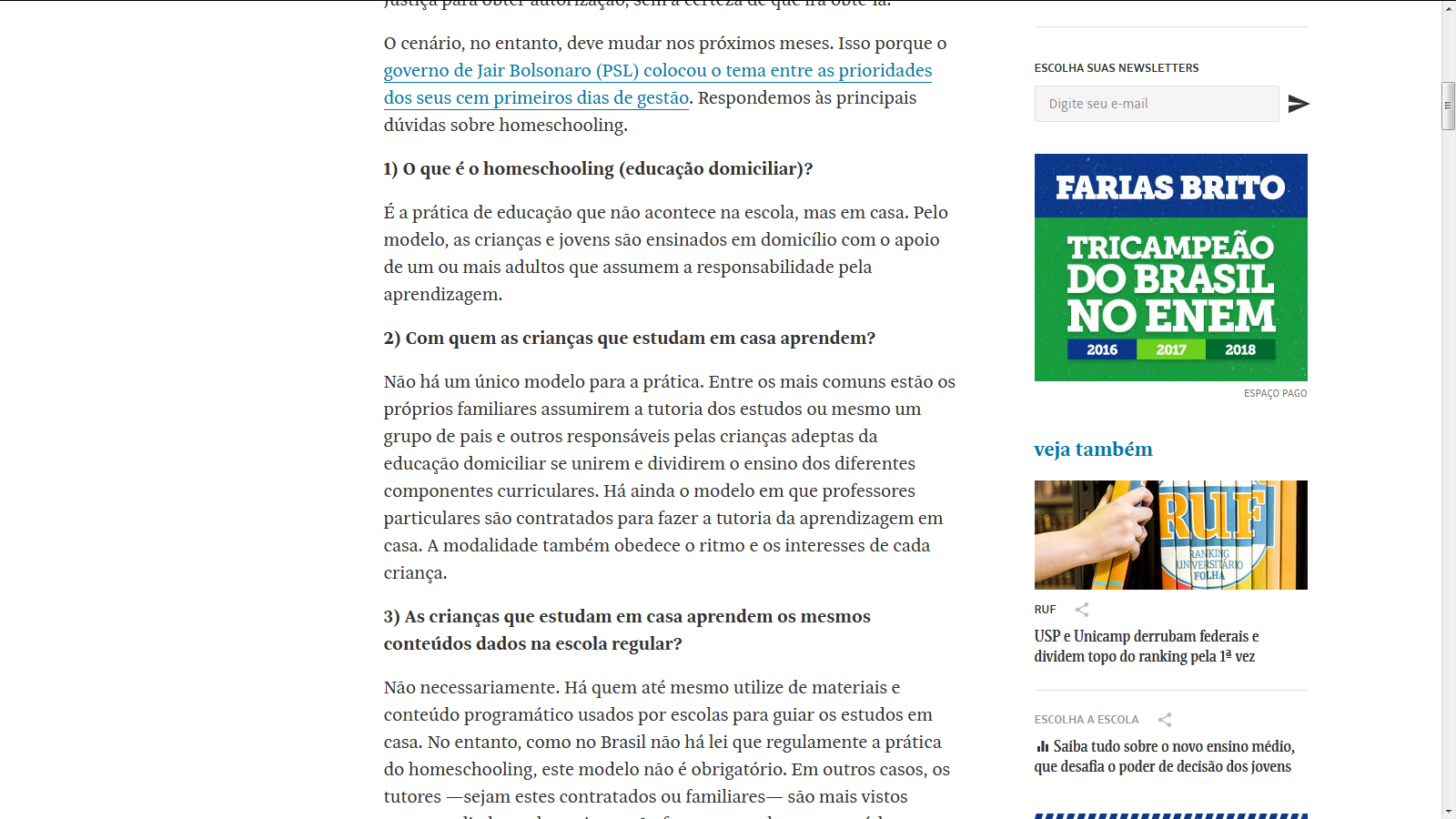 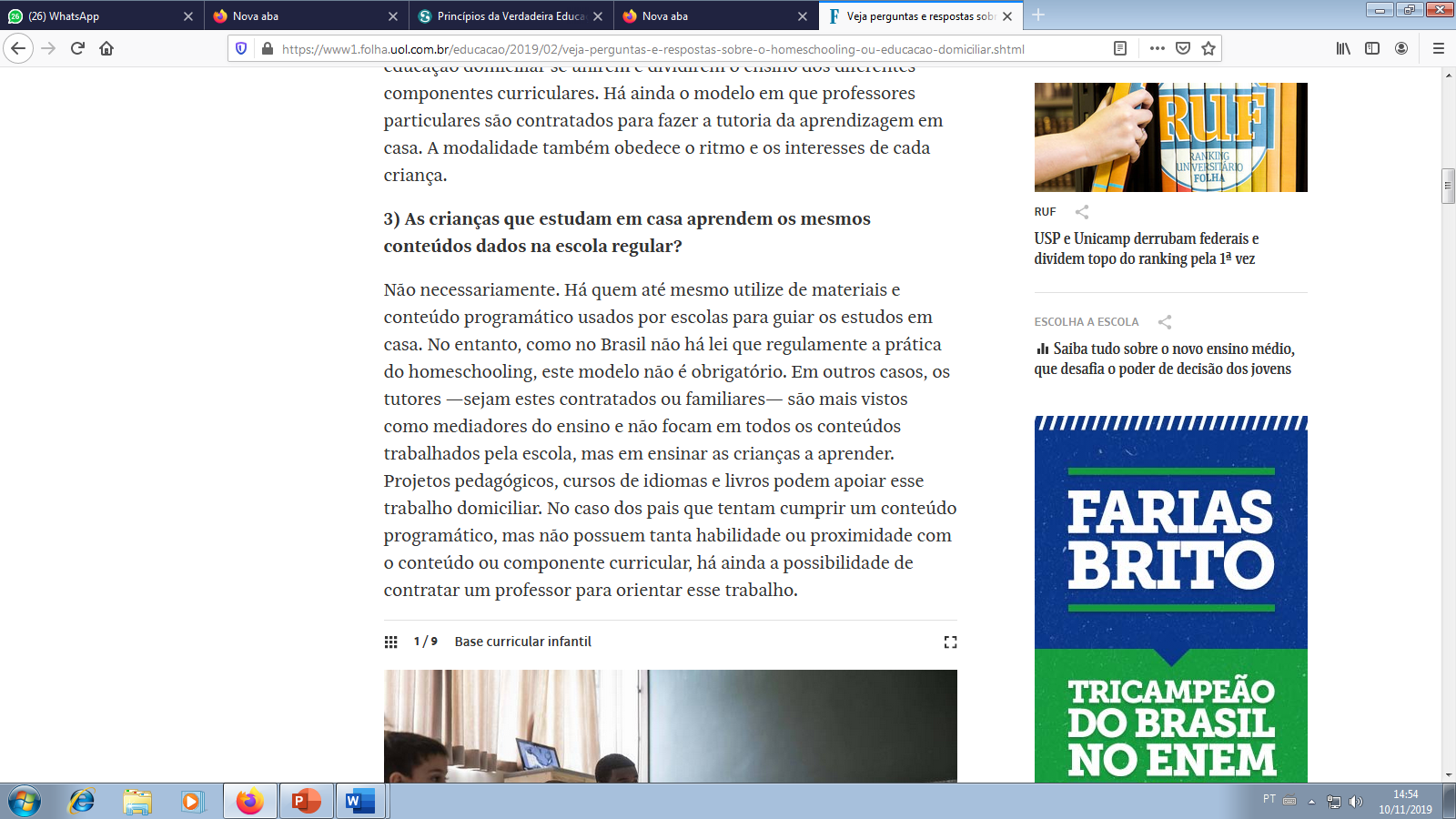 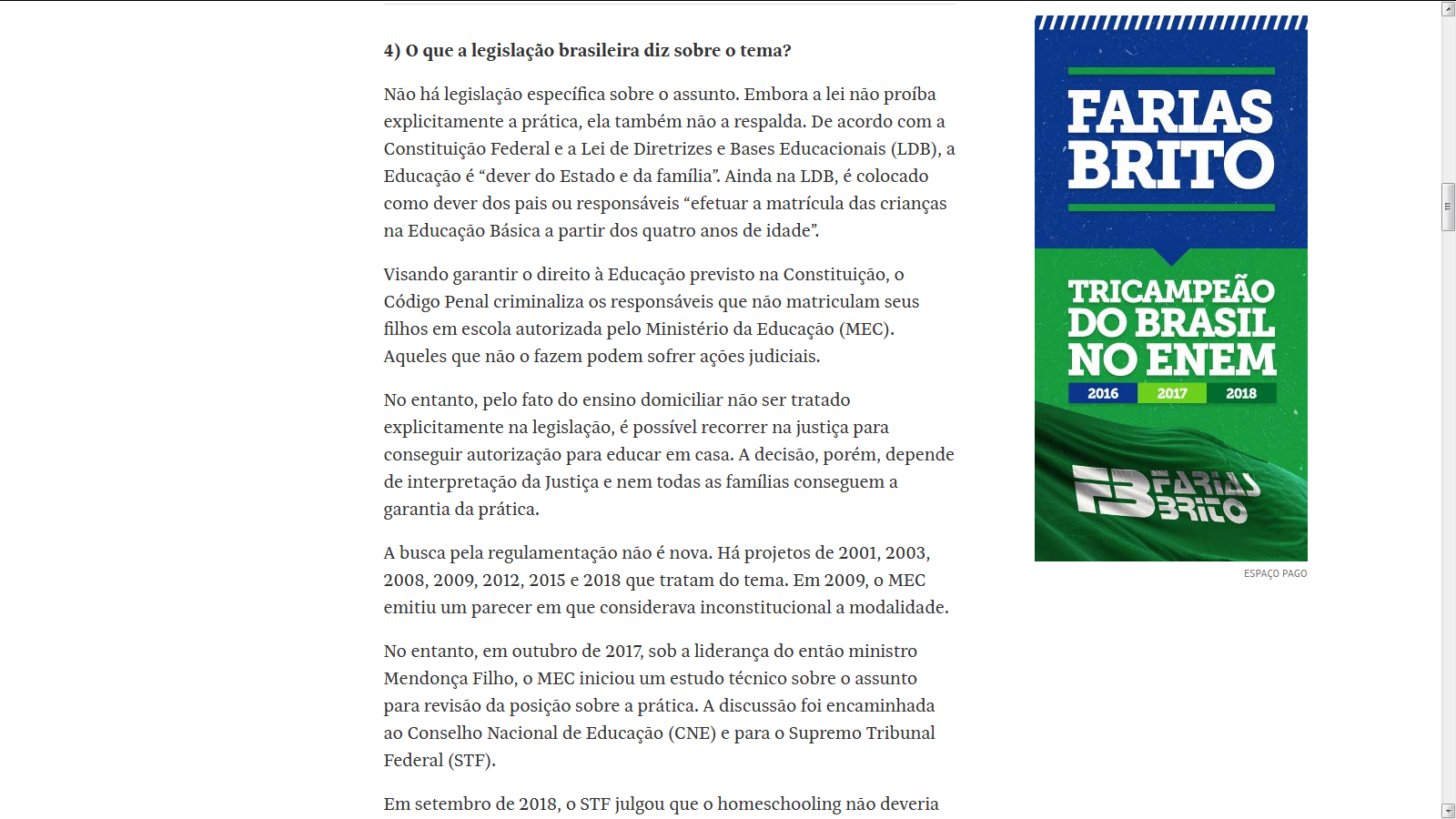 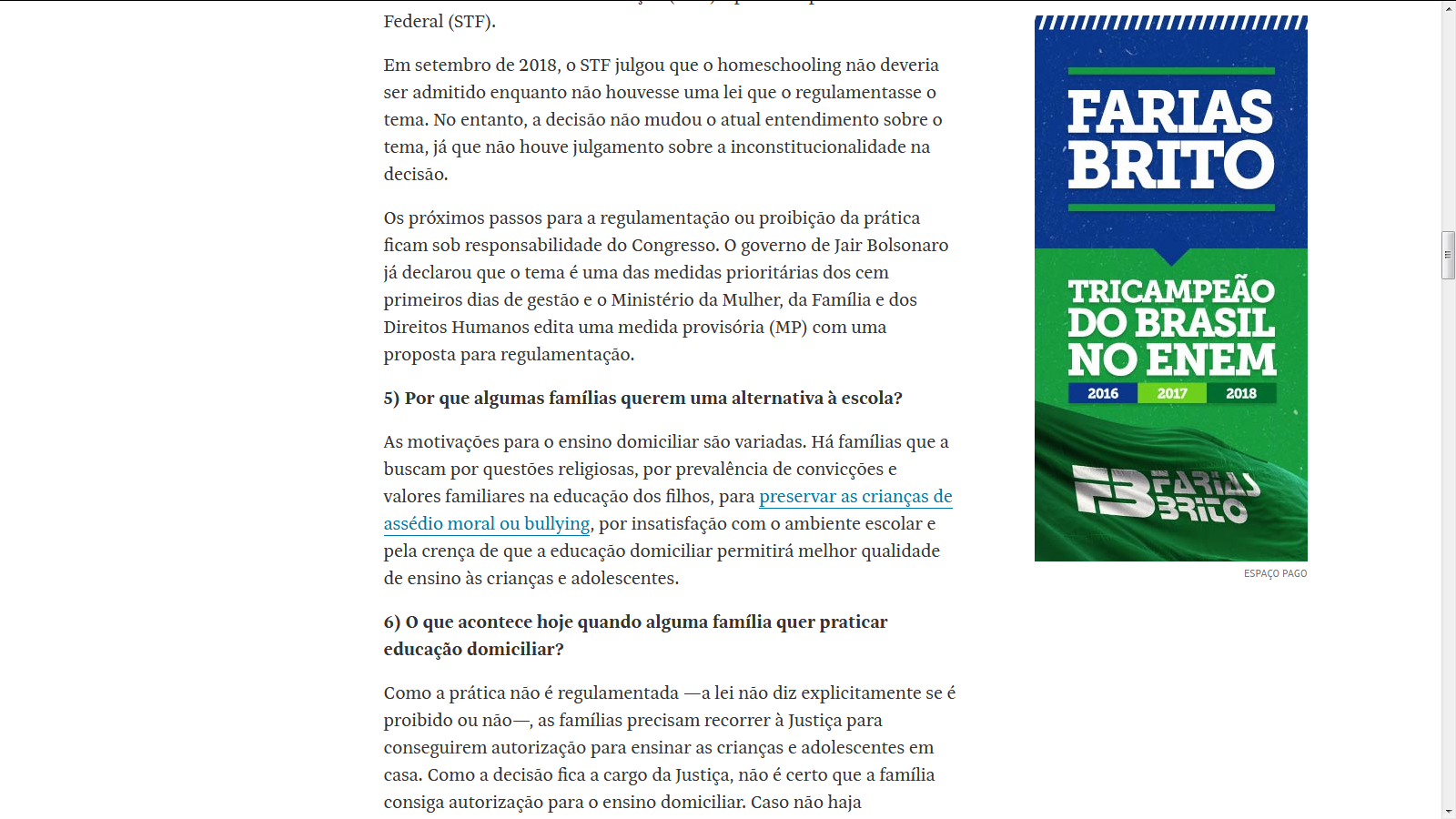 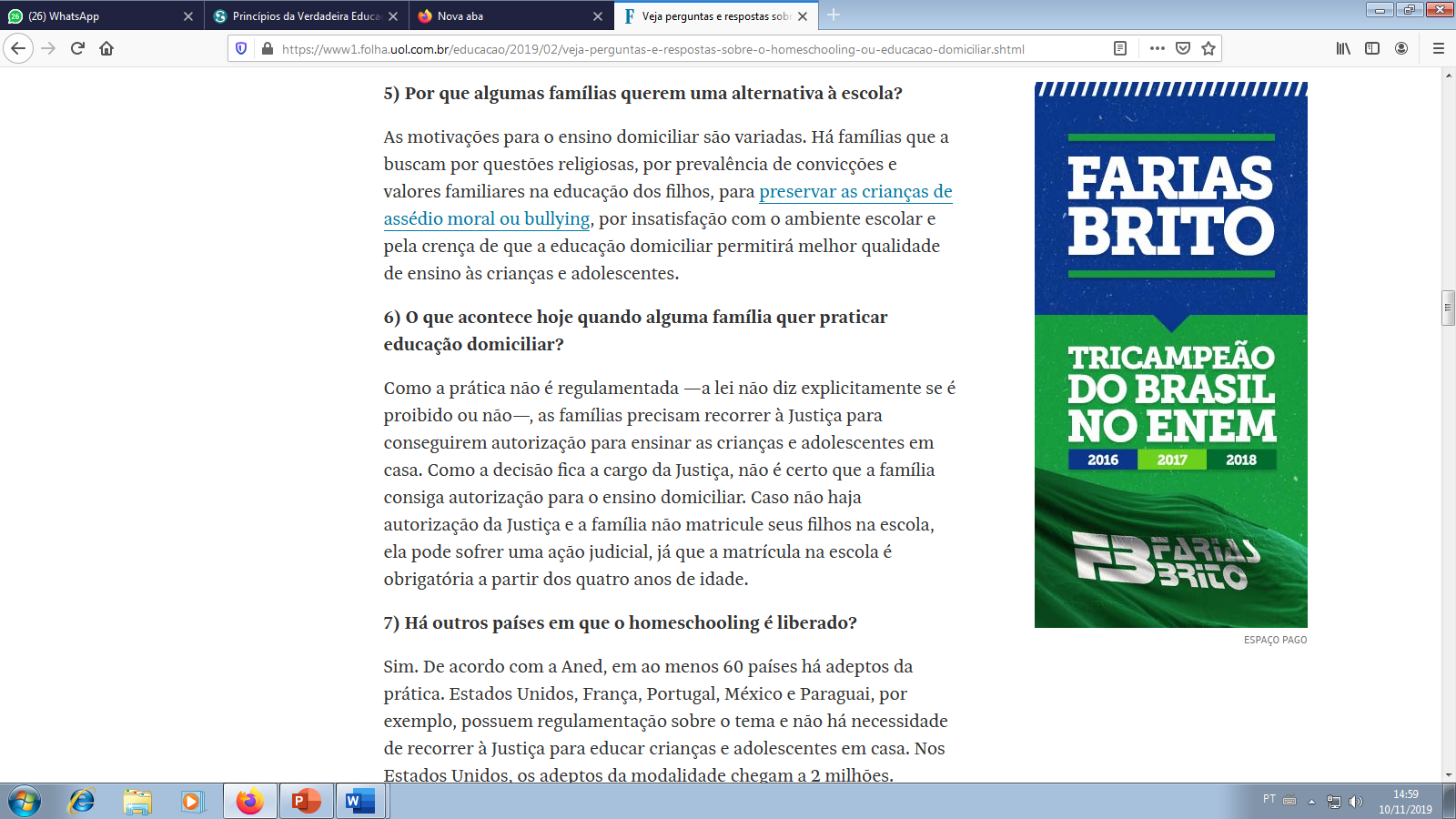 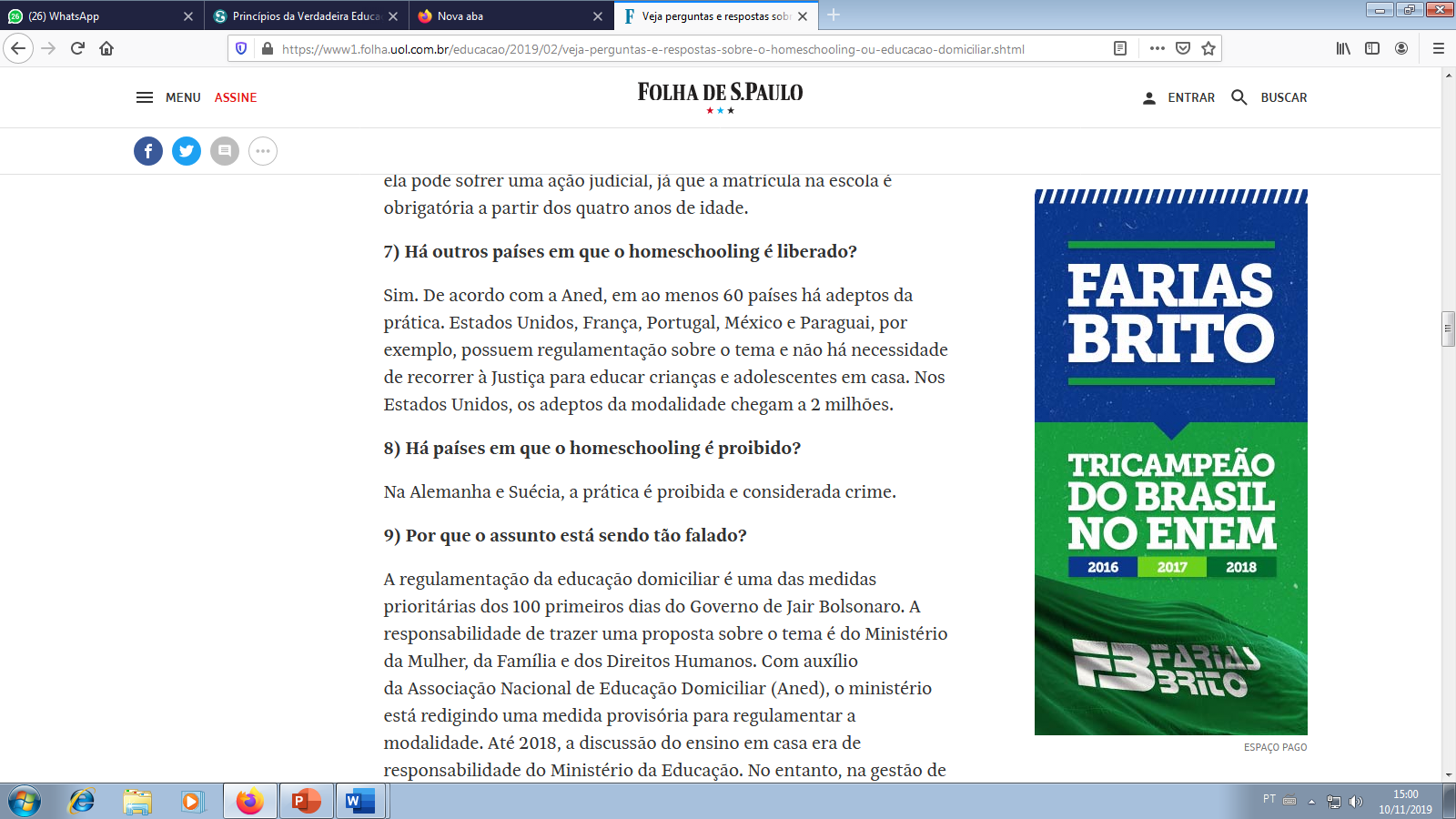 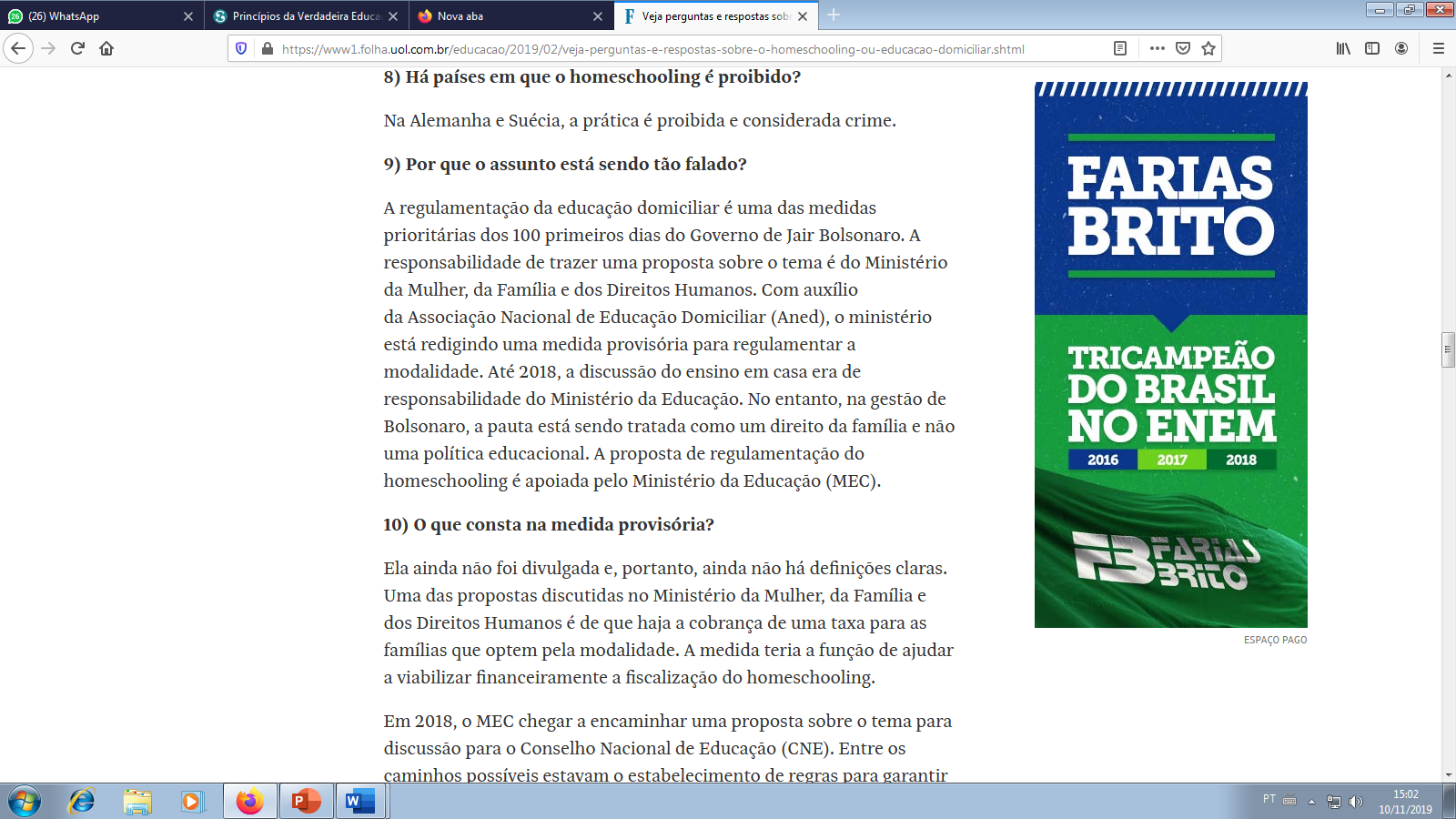 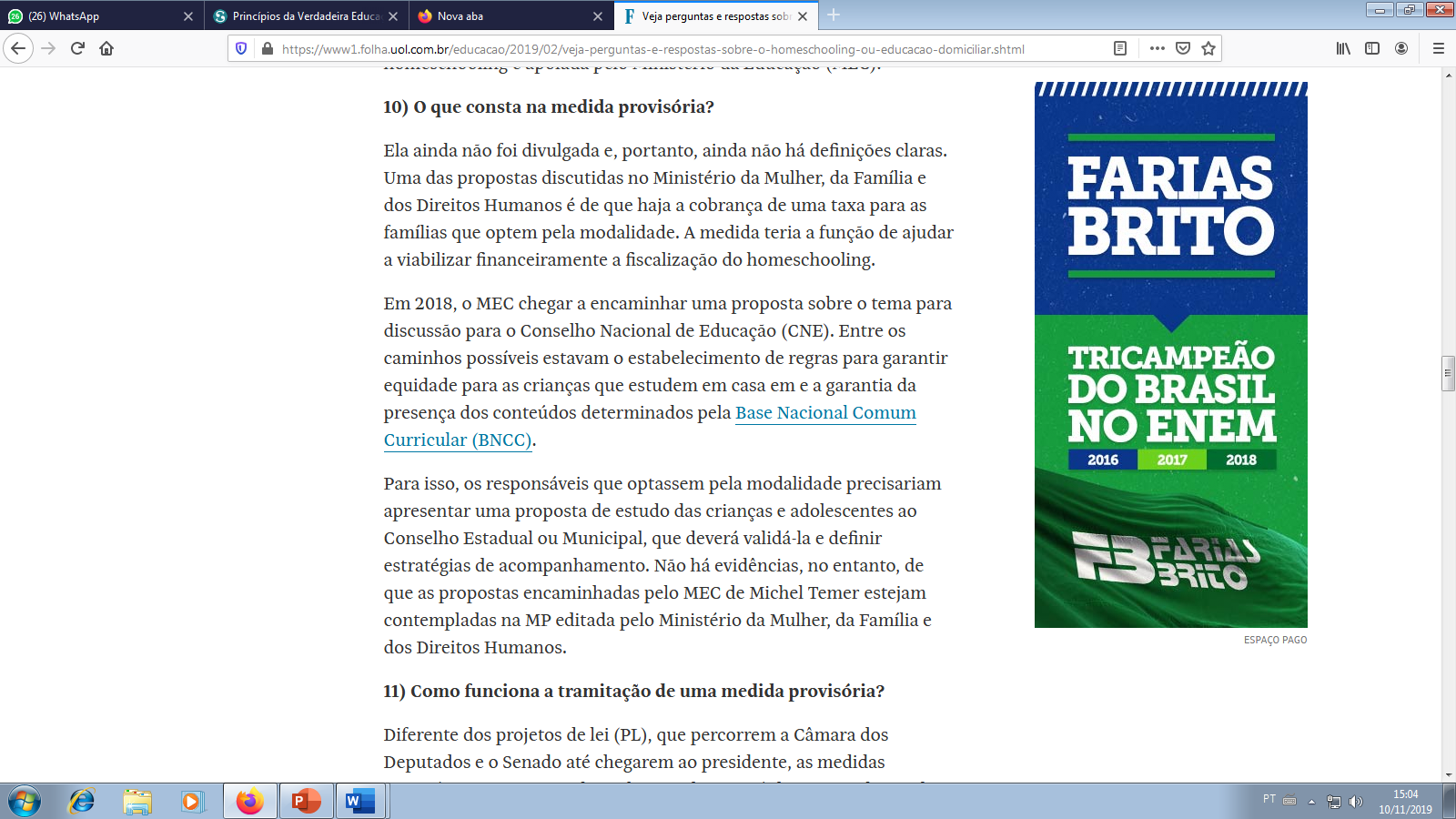 Por: Folha De São Paulo
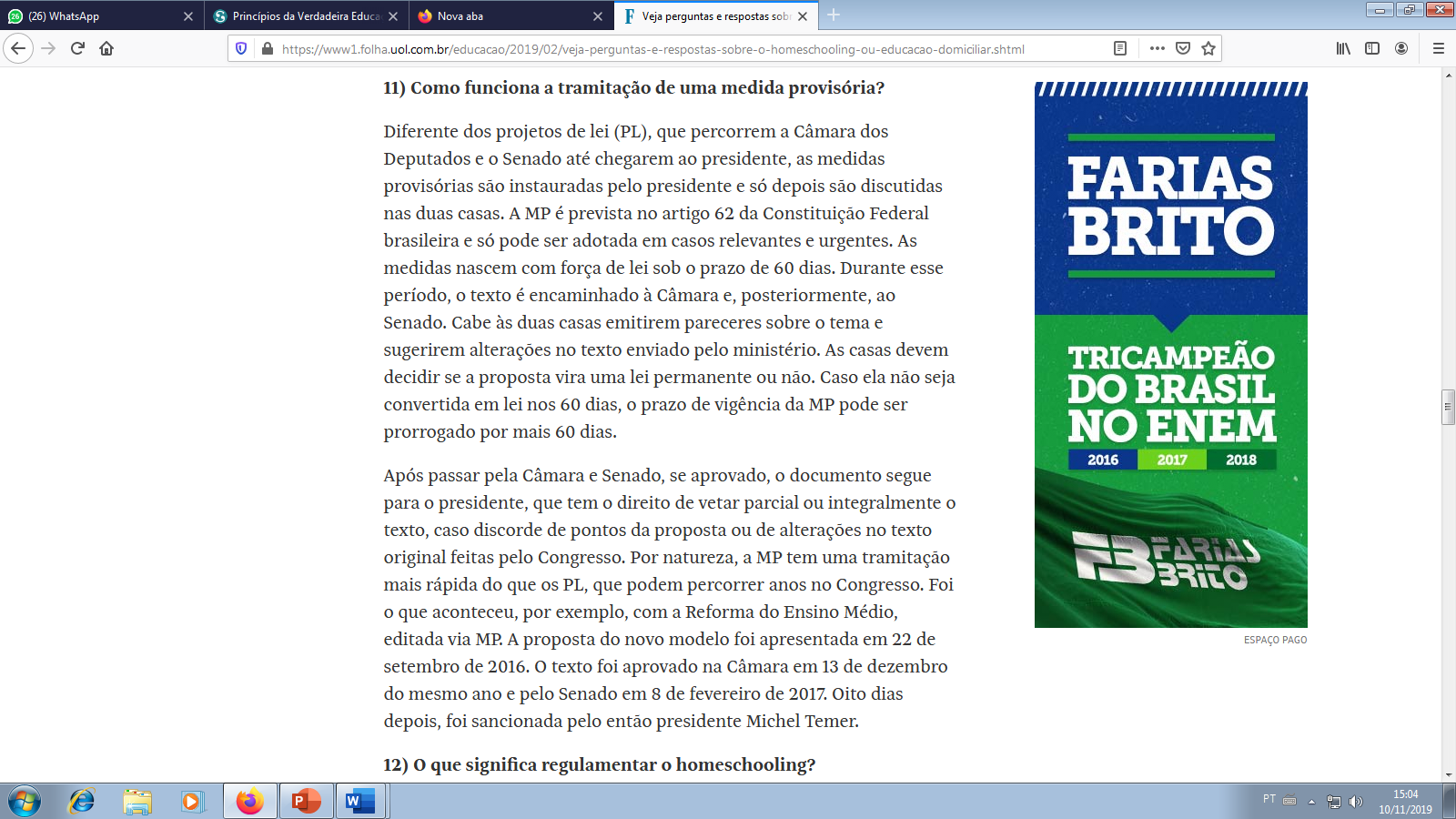 Por: Folha De São Paulo
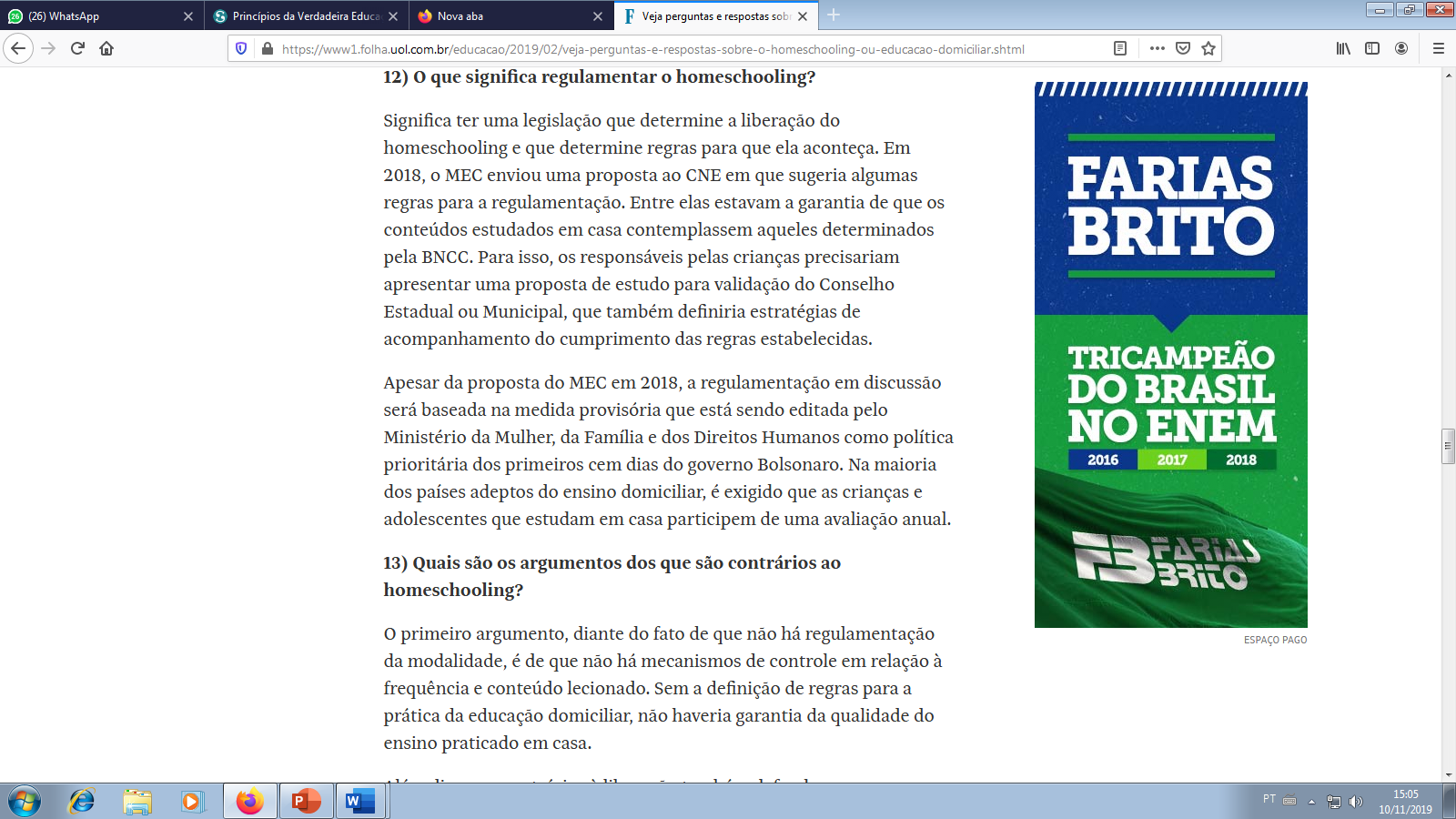 Por: Folha De São Paulo
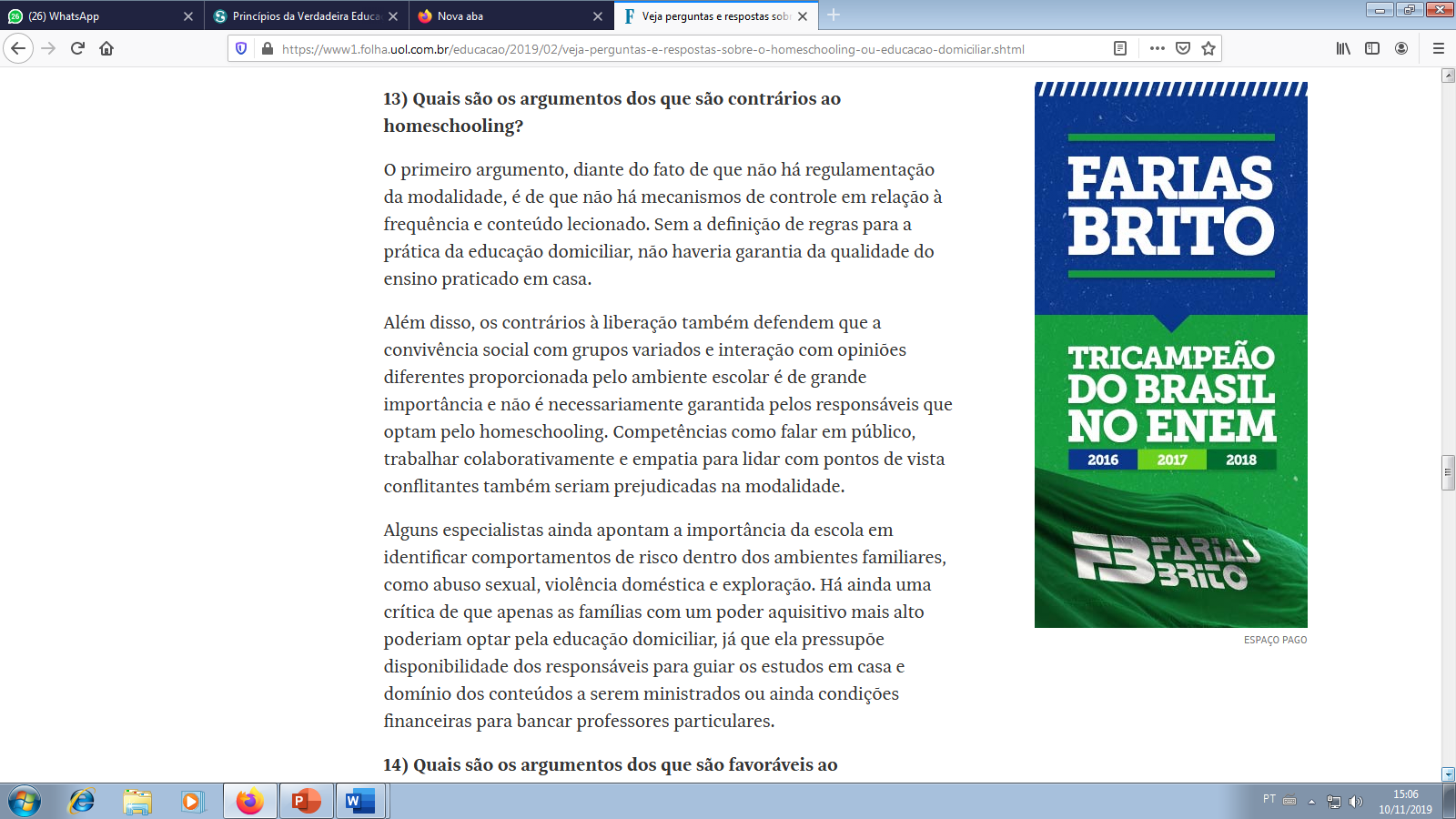 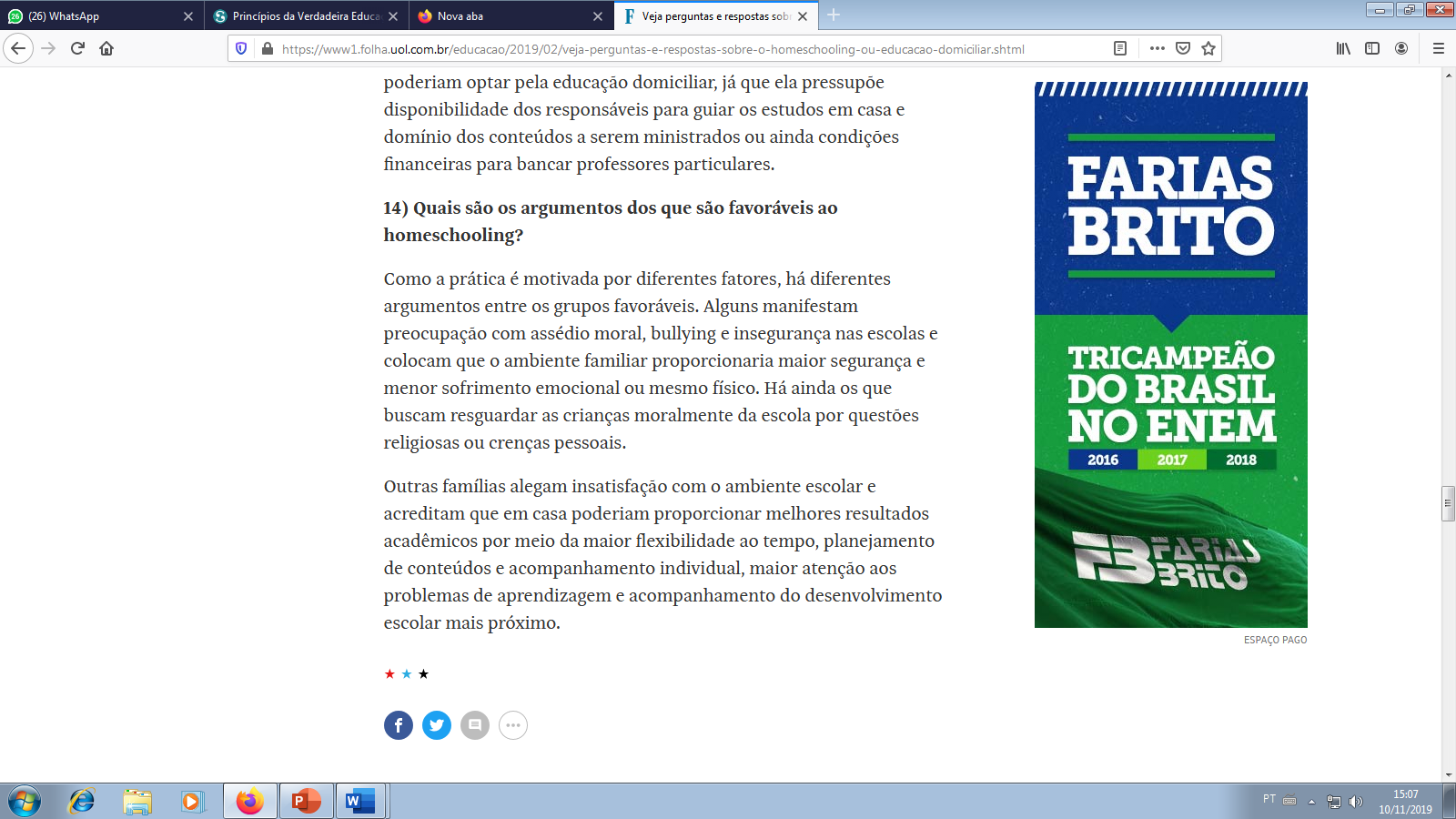 Por: Folha De São Paulo